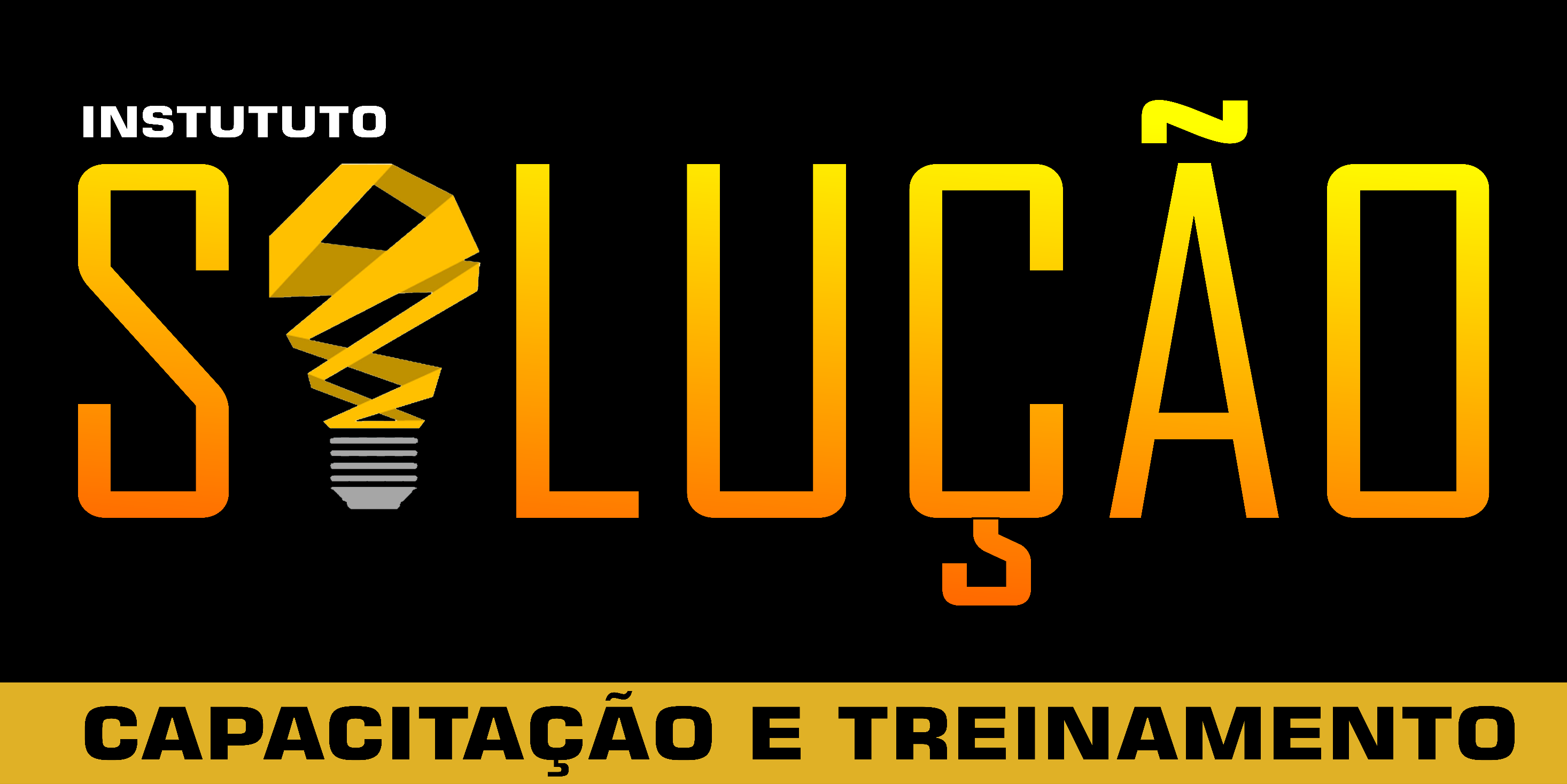 ELABORAÇÃO DAS LEIS


Á LUZ DA LEI COMPLEMENTAR FEDERAL Nº 95 DE 1998


  ELABORAÇÃO DAS LEIS E DOS PROJETOS
PROJETO DE LEI Nº 1 DE 21 DE FEVEREIRO DE 2015
“Autoriza a anistia de juros e multas incidentes sobre os débitos tributários dos exercícios financeiros anteriores a 2015, bem como parcelamento da dívida ativa e dá outras providências.”
Faço saber que a Câmara Municipal de ____________/MG, por seus representantes aprovou e eu, Prefeito Municipal, sanciono a seguinte Lei: 
 
Art. 1º Os créditos tributários de qualquer natureza, relativo aos exercícios financeiros anteriores a 2015, inscritos em dívida ativa, ajuizada ou não sua cobrança, poderão ser pagos em até 8 (oito) parcelas mensais, consecutivas, limitadas a dezembro de 2015, observados os percentuais de redução do valor das multas e juros moratórios a seguir determinados:
I – noventa por cento para pagamento até o 10º dia útil de maio de 2015;
II – oitenta por cento para pagamento até o 10º dia útil de junho de 2015;
III – setenta por cento para pagamento até o 10º dia útil de julho de 2015;
IV – sessenta por cento para pagamento até o 10º dia útil de agosto de 2015;
V – cinquenta por cento para pagamento até o 10º dia útil de setembro de 2015;
VI – quarenta por cento para pagamento até o 10º dia útil de outubro de 2015;
VII – trinta por cento para pagamento até o 10º dia útil de novembro de 2015;
VIII – vinte por cento para pagamento até 31 de dezembro de 2015.
§ 1º A qualquer momento o contribuinte poderá aderir ao parcelamento mensal e obter desconto conforme as condições estabelecidas nos incisos deste artigo. 
§ 2º O crédito tributário, de que trata este artigo, terá seu valor atualizado pelo IGPM até a data de efetivo pagamento.
§ 3º O valor da parcela não poderá ser inferior a R$ 50,00 (cinquenta reais) em caso de pessoa física e R$ 75,00 (setenta e cinco reais) em caso de pessoa jurídica.

§ 4º Vencidas e não quitadas três parcelas consecutivas ou não, o contribuinte terá cancelado o parcelamento que implicará no restabelecimento do crédito tributário, conforme o caso, sem os benefícios de que trata esta Lei.
Art. 2º O pedido de parcelamento implica a confissão irretratável do débito e a expressa renúncia a qualquer recurso administrativo, bem como a desistência de eventuais recursos já interpostos.
Art. 3º As reduções de que trata esta Lei não acumulam com outras previstas na legislação tributária em razão da data de pagamento, nem com nenhum outro benefício de mesma natureza.
Art. 4º Na hipótese de débito inscrito em dívida ativa, com a ação de Execução Fiscal ajuizada, será a concessão do benefício de que trata esta Lei condicionada ao pagamento das custas judiciais e dos honorários advocatícios arbitrados judicialmente sobre o valor do crédito tributário efetivamente recolhido, desde que tenha ocorrido a citação válida do sujeito passivo.
Parágrafo único. Os honorários advocatícios serão recolhidos em número de parcelas não superior ao concedido para o crédito tributário.
Art. 5º Na hipótese de ação judicial ajuizada pelo contribuinte, a concessão do benefício de que trata esta Lei fica condicionada à desistência da ação e ao pagamento das custas judiciais e dos honorários advocatícios, se for o caso.
Art. 6º O deferimento do benefício de que trata esta Lei ou do pedido de parcelamento não homologa o crédito tributário, podendo ser revogados os benefícios caso não sejam cumpridos os requisitos legais.
 Art. 7º A anistia prevista nesta lei, não gera direito aos pagamentos já efetuados.
Art. 8º Esta Lei entra em vigor na data de sua publicação.
 
___________________, 23 de outubro de 2015.
  
Prefeito Municipal
01
A PARTE PRELIMINAR, QUE É COMPOSTA PELA EPÍGRAFE, PELA EMENTA  E PELO PREÂMBULO
DAS PARTES DO PROJETO
02
A PARTE NORMATIVA, COM AS NORMAS QUE REGULAM O OBJETO DEFINIDO NA PARTE PRELIMINAR
A PARTE FINAL, COM AS DISPOSIÇÕES SOBRE AS MEDIDAS NECESSÁRIAS À IMPLEMENTAÇÃO DAS NORMAS CONSTANTES DA PARTE NORMATIVA, AS DISPOSIÇÕES TRANSITÓRIAS, SE FOR O CASO, A CLÁUSULA DE VIGÊNCIA E A CLÁUSULA DE REVOGAÇÃO, QUANDO HOUVER.
03
I - CONCEITOS E FASES DO PROCESSO LEGISLATIVO MUNICIPAL
O PROCESSO LEGISLATIVO MUNICIPAL COMPREENDE A APRESENTAÇÃO DE PROPOSIÇÕES, EMENDA, A VOTAÇÃO A SANÇÃO, A PROMULGAÇÃO E A PUBLICAÇÃO
01
INICIATIVA PRIVATIVA DO EXECUTIVO
02
INICIATIVA DO LEGISLATIVO
03
INICIATIVA CONCORRENTE
II – PROPOSIÇÕES
01
LEI ORDINÁRIA
02
LEI COMPLEMENTAR
03
LEI DELEGADA
04
DECRETO LEGISLATIVO
RESOLUÇÃO
01
EMENDA
02
INDICAÇÃO
03
REQUERIMENTO
III - QUORUM PARA VOTAÇÃO
01
MAIORIA SIMPLES
02
MAIORIA ABSOLUTA
03
MAIORIA QUALIFICADA DE 2/3
IV - O PAPEL DO CIDADÃO NO PROCESSO LEGISLATIVO
01
PROJETOS DE INICIATIVA POPULAR